1
障害福祉サービスの提供等に係る意思決定支援ガイドライン解説
障害福祉サービスの提供等に係る意思決定支援ガイドラインテスト研修（により作成）
国内のさまざまな「意思決定支援」　ガイドライン
2
障害福祉サービス等の提供に係る意思決定支援ガイドライン　　　　　　　　　　　　　　　　　　　　　　                    　（H29.3 厚生労働省社会・援護局障害保健福祉部）
認知症の人の日常生活・社会生活における意思決定支援ガイドライン　　　　　　　　　　　　　　　　                     　（H30.6 厚生労働省）
意思決定支援を踏まえた後見事務のガイドライン　　　　　　　　　　　　　　　　　　　                      （R2.10厚生労働省社会・援護局意思決定支援ワーキング・
　　　グループ）
人生の最終段階における医療・ケアの決定プロセスに関するガイドライン
   （H30.3 人生の最終段階における医療の普及・啓発の在り方に関する検討会）
52
令和６年度 サービス管理責任者・児童発達支援管理責任者指導者養成研修
専門コース別研修  意思決定支援コース

意思決定支援ガイドラインの構造（講義）
3
「障害福祉サービス等の提供に係る意思決定支援ガイドライン」の概要
4
[Speaker Notes: 平成29年3月に厚生労働省社会・援護局障害保健福祉部障害福祉課が公表した「障害福祉サービス等の提供に係る意思決定支援ガイドライン」の概要の説明。]
Ⅰ　ガイドラインの背景と趣旨
5
障害者総合支援法

「意思決定支援」を重要な取組として位置づけている。

〇障害者本人（以下「本人」という。）が「どこで誰と生活するかについての選択の機会が
　確保」される（第１条の２（基本理念））

〇指定相談支援事業者及び指定障害福祉サービス事業者等は、障害者等の意思決定
　の支援に配慮するよう努める（第42条、第51条の22）

障害者基本法

国及び地方公共団体は、障害者の意思決定の支援に配慮しつつ、相談業務、成年後見制度、権利利益の保護等のための施策又は制度が、適切に行われ又は広く利用されるようにしなければならない（第23条）
障害福祉サービスの提供は、本人の意思決定支援に基づくことが原則
[Speaker Notes: ガイドラインは、障害者総合支援法の規定に基づき、事業者がサービス等利用計画や個別支援計画を作成してサービスを提供する際の障害者の意思決定支援についての考え方を整理し、相談支援や、施設入所支援等の障害福祉サービス（以下「サービス」という。）の現場において意思決定支援がより具体的に行われるための基本的考え方や姿勢、方法、配慮されるべき事項等を整理し、事業者がサービスを提供する際に必要とされる意思決定支援の枠組みを示し、もって障害者の意思を尊重した質の高いサービスの提供に資することを目的とするものです。]
Ⅱ　総　論
6
１．意思決定支援の定義
　　意思決定支援とは、自ら意思を決定することに困難を抱える障害者が、日常生活や社会生活に関して自らの意思が反映された生活を送ることができるように、可能な限り本人が 自ら意思決定できるよう支援し、本人の意思の確認や意思及び選好を推定し、支援を尽く しても本人の意思及び選好の推定が困難な場合には、最後の手段として本人の最善の利益 を検討するために事業者の職員が行う支援の行為及び仕組みをいう。
[Speaker Notes: ガイドラインでは、本人の意思決定、意思及び選好の推定をサービス提供事業者の職員が行う支援の行為とその仕組みを意思決定支援としています。また、それに加えて、それらによっても本人の意思の推定ができなかった場合、最後の手段として本人の最善の利益を検討する場合についても取り扱うこととしています。]
7
２．意思決定を構成する要素

（１）本人の判断能力
　　障害による判断能力の程度は、意思決定に大きな影響を与える。意思決定を進める
　上で、本人の判断能力の程度について慎重なアセスメントが重要。

（２）意思決定支援が必要な場面
①　日常生活における場面
　食事・衣服の選択・外出・排せつ・整容・入浴等基本的生活習慣に関する場面の他、複数用意
　された余暇活動プログラムへの参加を選ぶ等の場面が考えられる。職員が行う直接支援の全て
　に意思決定支援が含まれる。

②　社会生活における場面
　自宅からグループホームや入所施設等に住まいの場を移す場面や、入所施設から地域移行して
　グループホームや一人暮らしを選ぶ場面等が考えられる。本人の意思確認を最大限の努力で行
　うことを前提に、事業者、家族や成年後見人等が集まり、判断の根拠を明確にしながら意思決定
　支援を進める必要がある。

（３）人的・物理的環境による影響
　　意思決定支援は、本人に関わる職員や関係者による人的な影響や環境による影響、本人の経
　　験の影響を受ける。
[Speaker Notes: 意思決定支援が必要な場面として、
①日常生活における場面
日常生活における意思決定支援の場面としては、例えば、食事、衣服の選択、外出、排せつ、整容、入浴等基本的生活習慣に関する場面の他、複数用意された余暇活動プログラムへの参加を選ぶ等の場面が考えられる。日頃から本人の生活に関わる事業者の職員が場面に応じて即応的に行う直接支援の全てに意思決定支援の要素が含まれている。日常生活における場面で意思決定支援を継続的に行うことにより、意思が尊重された生活体験を積み重ねることになり、本人が自らの意思を他者に伝えようとする意欲を育てることにつながる。日常生活における支援場面の中で、継続的に意思決定支援を行うことが重要である。
②社会生活における場面
障害者総合支援法の基本理念には、全ての障害者がどこで誰と生活するかについての選択の機会が確保され、地域社会において他の人々と共生することを妨げられない旨が定められていることに鑑みると、自宅からグループホームや入所施設等に住まいの場を移す場面や、入所施設から地域移行してグループホームに住まいを替えたり、グループホームの生活から一人暮らしを選ぶ場面等が、意思決定支援の重要な場面として考えられる。体験の機会の活用を含め、本人の意思確認を最大限の努力で行うことを前提に、事業者、家族や、成年後見人等の他、必要に応じて関係者等が集まり、判断の根拠を明確にしながら、より制限の少ない生活への移行を原則として、意思決定支援を進める必要がある。
としています。]
8
３．意思決定支援の基本的原則

（１）本人への支援は、自己決定の尊重に基づき行うことが原則
　本人の自己決定にとって必要な情報の説明は、本人が理解できるよう工夫して行う

（２）職員等の価値観においては不合理と思われる決定でも、他者への権利を侵害しない
　のであれば、その選択を尊重するよう努める

（３）本人の自己決定や意思確認がどうしても困難な場合は、本人をよく知る関係者が集
　まって、本人の日常生活やサービス提供場面における表情や感情、行動に関する記録　
　などの情報、これまでの生活史、人間関係等様々な情報を把握し、根拠を明確にしなが
　ら障害者の意思及び選好を推定
[Speaker Notes: 意思決定支援の基本的原則として
（１）本人への支援は、自己決定の尊重に基づき行うことが原則である。本人の自己決定にとって必要な情報の説明は、本人が理解できるよう工夫して行うことが重要である。また、幅広い選択肢から選ぶことが難しい場合は、選択肢を絞った中から選べるようにしたり、絵カードや具体物を手がかりに選べるようにしたりするなど、本人の意思確認ができるようなあらゆる工夫を行い、本人が安心して自信を持ち自由に意思表示できるよう支援することが必要である。　
（２）職員等の価値観においては不合理と思われる決定でも、他者への権利を侵害しないのであれば、その選択を尊重するよう努める姿勢が求められる。
また、本人が意思決定した結果、本人に不利益が及ぶことが考えられる場合は、意思決定した結果については最大限尊重しつつも、それに対して生ずるリスクについて、どのようなことが予測できるか考え、対応について検討しておくことが必要である。例えば、疾病による食事制限があるのに制限されている物が食べたい、生活費がなくなるのも構わず大きな買い物がしたい、一人で外出することは困難と思われるが、一人で外出がしたい等の場合が考えられる。それらに対しては、食事制限されている食べ物は、どれぐらいなら食べても疾病に影響がないのか、あるいは疾病に影響がない同種の食べ物が用意できないか、お金を積み立ててから大きな買い物をすることができないか、外出の練習をしてから出かけ、さらに危険が予測される場合は後ろから離れて見守ることで対応することができないか等、様々な工夫が考えられる。リスク管理のためには、事業所全体で取り組む体制を構築することが重要である。また、リスク管理を強調するあまり、本人の意思決定に対して制約的になり過ぎないよう注意することが必要である。
（３）本人の自己決定や意思確認がどうしても困難な場合は、本人をよく知る関係者が集まって、本人の日常生活の場面や事業者のサービス提供場面における表情や感情、行動に関する記録などの情報に加え、これまでの生活史、人間関係等様々な情報を把握し、根拠を明確にしながら障害者の意思及び選好を推定する。
本人のこれまでの生活史を家族関係も含めて理解することは、職員が本人の意思を推定するための手がかりとなる。
としています。]
9
４．最善の利益の判断

本人の意思を推定することがどうしても困難な場合は、第三者が本人にとっての最善の利益を判断せざるを得ない場合がある。最善の利益の判断は最後の手段

（１）メリット・デメリットの検討
　　複数の選択肢からメリットとデメリットを可能な限り挙げ、比較検討する

（２）相反する選択肢の両立
　　二者択一の場合においても、相反する選択肢を両立させることを考える

（３）自由の制限の最小化
　　本人の生命・身体の安全を守るために、行動の自由を制限せざるを得ない場合でも他
　　にないか慎重に検討し、自由の制限を最小化する。
[Speaker Notes: 本人の意思を推定することがどうしても困難な場合は、第三者が本人にとっての最善の利益を判断せざるを得ない場合がある。最善の利益の判断は最後の手段であり、次のような点に留意することが必要であるとして、次の3点を挙げています。
（１）メリット・デメリットの検討
最善の利益の判断が必要な事案について、本人の立場に立った場合に最善と思われる複数の選択肢からメリットとデメリットを可能な限り挙げ、比較検討して関係者の協議により本人の最善の利益を導く。
（２）相反する選択肢の両立
二者択一の選択が求められる場合においても、一見相反する選択肢を両立させることができないか考え、本人の最善の利益を追求する。
例えば、健康上の理由で食事制限が課せられている人も、運動や食材、調理方法、盛り付け等の工夫や見直しにより、可能な限り本人の好みの食事をすることができ、健康上リスクの少ない生活を送ることができないか考える場合などがある。
（３）自由の制限の最小化
住まいの場を選択する場合、選択可能な中から、障害者にとって自由の制限がより少ない方を選択する。
また、本人の生命または身体の安全を守るために、本人の最善の利益の観点からやむを得ず行動の自由を制限しなくてはならない場合は、行動の自由を制限するより他に選択肢がないか、制限せざるを得ない場合でも、その程度がより少なくてすむような方法が他にないか慎重に検討し、自由の制限を最小化する。
その場合、本人が理解できるように説明し、本人の納得と同意が得られるように、最大限の努力をすることが求められる。]
10
５．事業者以外の視点からの検討

　　事業者以外の関係者も交えて意思決定支援を進める。本人の家族や知人、成年後見人、ピアサポーター等が、本人に直接サービス提供する立場とは別の第三者として意見を述べることにより、多様な視点から本人の意思決定支援を進めることができる。


６．成年後見人等の権限との関係

　　意思決定支援の結果と成年後見人等の身上配慮義務に基づく方針が齟齬をきたさないよう、意思決定支援のプロセスに成年後見人等の参画を促し、検討を進める。
[Speaker Notes: ５．事業者以外の視点からの検討として、次のように説明しています。
意思決定支援を進める上で必要となる本人に関する多くの情報は、本人にサービス提供している事業者が蓄積している。しかし、事業者はサービスを提供する上で、制度や組織体制による制約もあるため、それらが意思決定支援に影響を与える場合も考えられることから、そのような制約を受けない事業者以外の関係者も交えて意思決定支援を進めることが望ましい。本人の家族や知人、成年後見人等の他、ピアサポーターや基幹相談支援センターの相談員等が、本人に直接サービスを提供する立場とは別の第三者として意見を述べることにより、様々な関係者が本人の立場に立ち、多様な視点から本人の意思決定支援を進めることができる。

６．成年後見人等の権限との関係として、次のように説明します。
　　法的な権限を持つ成年後見人等には、法令により財産管理権とともに身上配慮義務が課されている。一方、事業者が行う意思決定支援においても、自宅からグループホームや入所施設等への住まいの場の選択や、入所施設からの地域移行等、成年後見人等が担う身上配慮義務と重複する場面が含まれている。意思決定支援の結果と成年後見人等の身上配慮義務に基づく方針が齟齬をきたさないよう、意思決定支援のプロセスに成年後見人等の参画を促し、検討を進めることが望ましい。
　　なお、保佐人及び補助人並びに任意後見人についても、基本的な考え方としては、成年後見人についてと同様に考えることが望まれる。]
Ⅲ　各　論
11
１．意思決定支援の枠組み


（１）意思決定支援責任者の配置
　意思決定支援計画の作成、意思決定支援会議の企画・運営など、意思決定支援の仕組みを　
　作る役割（サービス管理責任者や相談支援専門員が兼務など）

（２）意思決定支援会議の開催
　本人参加の下で、意思決定が必要な事項に関する参加者の情報を持ち寄り、意思を確認し
　たり、意思及び選好を推定したりする仕組み
　「サービス担当者会議」や「個別支援会議」と一体的に実施することが考えられる。

（３）意思決定支援計画の作成とサービスの提供
　意思決定支援会議により確認された本人の意思を反映したサービス等利用計画や個別支
　援計画（意思決定支援計画）の作成とし、意思決定に基づくサービスの提供

（４）モニタリングと評価及び見直し
　意思決定を反映したサービス提供の結果をモニタリング、評価し、さらに意思決定が促進さ
　れるよう見直す
[Speaker Notes: １．意思決定支援の枠組み
意思決定支援の枠組みは、日常生活における場面においては、日頃から本人の生活に関わる事業者の職員が、場面に応じて即応的に行うこととなるが、社会生活における場面においては、意思決定支援責任者の配置、意思決定支援会議の開催、意思決定の結果を反映したサービス等利用計画・個別支援計画（意思決定支援計画）の作成とサービスの提供、モニタリングと評価・見直しの５つの要素から構成される、としています。
（１）意思決定支援責任者の役割
意思決定支援を適切に進めるため、事業者は意思決定支援責任者を配置することが望ましい。意思決定支援責任者は、意思決定支援計画作成に中心的に関わり、意思決定支援会議を企画・運営するなど、意思決定支援の枠組みを作る役割を担う。具体的には、意思決定支援責任者は、本人の希望するサービスを提供するためのサービス等利用計画や個別支援計画を作成する前提として、意思決定支援を適切に進めるため、本人の意思の確認・推定や本人の最善の利益の検討の手順や方法について計画する。また、本人の意思決定支援に参考となる情報や記録を誰から収集するか、意思決定支援会議の参加者の構成、意思を表出しやすい日時や場所の設定、絵カードの活用等本人とのコミュニケーション手段の工夫等、意思決定支援を進める上で必要となる事項について検討する。さらに、意思決定支援責任者は、意思決定を必要とする事項について本人から直接話しを聞いたり、日常生活の様子を観察したり、関係者から情報を収集したりすることを通じて、本人の意思及び選好、判断能力、自己理解、心理的状況、これまでの生活史等本人の情報、人的・物理的環境等を適切にアセスメントする。上記のような役割を担う意思決定支援責任者については、相談支援専門員又はサービス管理責任者とその役割が重複するものであり、これらの者が兼務することが考えられる。
（２）意思決定支援会議の開催
意思決定支援会議は、本人参加の下で、アセスメントで得られた意思決定が必要な事項に関する情報や意思決定支援会議の参加者が得ている情報を持ち寄り、本人の意思を確認したり、意思及び選好を推定したり、最善の利益を検討する仕組みである。意思決定支援会議は、本人の意思を事業者だけで検討するのではなく、家族、成年後見人等や本人が同席を希望する人の他、必要に応じて関係者等の参加を得ることが望ましい。意思決定支援会議については、相談支援専門員が行う「サービス担当者会議」やサービス管理責任者が行う「個別支援会議」と一体的に実施することが考えられる。また、障害者総合支援法第89条の３第１項に規定する協議会（（以下「協議会」という。）においては、地域の事業者における意思決定支援会議の開催状況等を把握し、取組を促進することが望まれる。
（３）意思決定が反映されたサービス等利用計画や個別支援計画（意思決定支援計画）の作成とサービスの提供
　　　意思決定支援によって確認又は推定された本人の意思や、本人の最善の利益と判断された内容を反映したサービス等利用計画や個別支援計画（意思決定支援計画）を作成し、本人の意思決定に基づくサービスの提供を行うことが重要である。体験を通じて本人が選択できたり、体験中の様子から本人の意思の推定が可能となったりするような場合は、そのようなアセスメント方法を意思決定支援計画の中に位置付けることも必要である。例えば、長期間、施設や病院に入所・入院しており、施設や病院以外で生活したいと思っていても、何らかの理由でそれをあきらめて選択に消極的になっていたり、施設や病院以外で生活する経験がなくて選びようがなかったりしている障害者に対し、必要に応じて地域移行支援の利用やグループホーム等の体験利用を通じて、実際の経験等を通じた意思決定支援を行うような場合が考えられる。
（４）モニタリングと評価及び見直し
意思決定支援を反映したサービス提供の結果をモニタリングし、評価を適切に行い、次の支援でさらに意思決定が促進されるよう見直すことが重要である。モニタリングと評価及び見直しについては、意思決定の結果を反映したサービス等利用計画や個別支援計画に基づくサービス提供を開始した後の本人の様子や生活の変化について把握するとともに、その結果、本人の生活の満足度を高めたか等について評価を行うことが必要である。それらのモニタリング及び評価の情報を記録に残すことで、次に意思決定支援を行う際の有効な情報となり、見直しにつながる。意思決定支援は、Plan（計画）、Do（実行）、Check（評価）、Act（改善）で構成されるいわゆるＰＤＣＡサイクルを繰り返すことによって、より丁寧に行うことができる。]
意思決定支援の流れ
12
意思決定が必要な場面　・サービスの選択　・居住の場の選択　等
本人が自分で決定できるよう支援
自ら意思決定することが困難な場合
意思決定支援責任者の選任とアセスメント
（相談支援専門員・サービス管理責任者兼務可）
○ 本人の意思決定に関する情報の把握方法、意思決定支援会議の開催準備等
○ アセスメント　・本人の意思確認　・日常生活の様子の観察　・関係者からの情報収集・本人の判断能力、
　　自己理解、心理的状況等の把握・本人の生活史等、人的・物理的環境等のアセスメント・体験を通じた選
　　択の検討　等
意思決定に関する記録の
 フィードバック
意思決定支援会議の開催（サービス担当者会議・個別支援会議と兼ねて開催可）
本人・家族・成年後見人等・意思決定支援責任者・事業者・関係者等による情報交換や本人の意思の推定最善の利益の判断
意思決定の結果を反映したサービス等利用計画・個別支援計画（意思決定支援計画）の作成とサービスの提供、支援結果等の記録
12
支援から把握される表情や感情、行動等から読み取れる意思と選好等の記録
[Speaker Notes: 「意思決定支援の枠組み」の概念図です。]
施設
日常生活における意思決定支援
（個別支援計画）
モニタリング
利用希望
（サービス等利用計画）
利用希望
（サービス等利用計画）
日常生活における意思決定支援
（個別支援計画）
意思決定支援会議
ＧＨ等
意思決定支援会議
地域移行支援
（サービス等利用計画）
利用希望
（サービス等利用計画）
家族
家族
本人
本人
相談支援
専門員
関係
職員等
相談支援
専門員
施設
職員等
支給決定
地域移行の希望
社会生活における意思決定支援
社会生活における意思決定支援
利用希望
市　町　村
支給決定
家族
本人
ＧＨ等社会資源の不足を計画に反映
地域移行の希望者数を計画に反映
自宅
市町村障害福祉計画
不足する社会資源の創設
令和2年度の研究事業「障害者支援施設における地域移行の実態調査及び意思決定支援の取り組み推進のための調査研究」（一般財団法人日本総合研究所）
地域移行に関する自立支援協議会の役割

〇障害福祉計画における地域移行者数を達成するための計画を具体化する
（1）自市町村の入所・入院者の把握（誰がどこに入所・入院しているのか）。
　　　施設入所者　→　障害福祉課が把握
　　　精神科病院入院者　→　国民健康保険課が把握（ReMHRADも活用）

（2）入所者を担当する相談支援専門員に、モニタリングで必ず地域移行支援の利
　　用を勧め、グループホーム等の体験利用を通じた意思決定支援を行うことを
　　必須化。

（3）入院者に必ず会いに行き、直接退院の意向を把握、地域移行支援の利用を勧
　　める。

（4）GHの利用希望があった場合、入所施設・病院の法人任せにせず、自立支援
　　協議会で利用調整及び新規開設について検討。

（5）不足する社会資源については、市町村内の法人間で新規開設について協議、
　　市町村障害福祉計画にも反映する。その際、施設待機者についても利用者数
　　に見込む。
15
２．意思決定支援における意思疎通と合理的配慮
　本人が、意思決定に必要な情報を十分理解し、決定に活用できるよう配慮をもって説
　明し、決定したことの結果起こり得ること等を理解できるよう、意思疎通における合理
　的配慮を十分行うことが重要

３．意思決定支援の根拠となる記録の作成
　本人のこれまでの生活環境や生活史、家族関係、人間関係、嗜好等の生活の全体像
　を理解することは、本人の意思を推定するための手がかり

４．職員の知識・技術の向上
　意思決定支援の意義や知識の理解及び技術等の向上への取組みを促進させること
　が重要
[Speaker Notes: ２．意思決定支援における意思疎通と合理的配慮
意思決定支援を行うにあたっては、意思決定に必要だと考えられる情報を本人が十分理解し、保持し、比較し、実際の決定に活用できるよう配慮をもって説明し、決定したことの結果起こり得ること等を含めた情報を可能な限り本人が理解できるよう、意思疎通における合理的配慮を行うことが重要である。本人との意思疎通を丁寧に行うことによって、本人と支援者とのコミュニケーションが促進され、本人が意思を伝えようとする意欲が高まり、本人が意思決定を行いやすい状態をつくることができる。

３．意思決定支援の根拠となる記録の作成
意思決定支援を進めるためには、本人のこれまでの生活環境や生活史、家族関係、人間関係、嗜好等の情報を把握しておくことが必要である。家族も含めた本人のこれまでの生活の全体像を理解することは、本人の意思を推定するための手がかりとなる。また、本人の日常生活における意思表示の方法や表情、感情、行動から読み取れる意思について記録・蓄積し、本人の意思を読み取ったり推定したりする際に根拠を持って行うことが重要である。本人が意思決定することが難しい場合でも、「このときのエピソードには、障害者の意思を読み取る上で重要な『様子』が含まれている」という場合がある。そういった、客観的に整理や説明ができないような「様子」を記録に残し、積み上げていくことは、障害者の意思決定を支援する上で重要な参考資料になる。また、意思決定支援の内容と結果における判断の根拠やそれに基づく支援を行った結果がどうだったかについて記録しておくことが、今後の意思決定支援に役立つため、記録の方法や内容について検討することが有用である。

４．職員の知識・技術の向上
職員の知識・技術等の向上は、意思決定支援の質の向上に直結するものであるため、意思決定支援の意義や知識の理解及び技術等の向上への取組みを促進させることが重要である。そのためには、ガイドラインを活用した研修を実施するとともに、意思決定支援に関する事例検討を積み重ねることが重要である。また、書籍による文献学習、内部の勉強会、実地研修（ＯＪＴ）、外部研修の受講等、具体的な研修計画を立案し、進めることが効果的である。]
16
５．関係者、関係機関との連携
　事業者、家族や成年後見人等の他、関係者と連携して意思決定支援を進める
　意思決定支援会議に関係者等が参加するため、協議会を活用する等の体制整備が
　必要である。

６．本人と家族等に対する説明責任等
　本人と家族等に対して、意思決定支援計画、意思決定支援会議の内容について丁寧　
　に説明する
　苦情解決の手順等の重要事項について説明する
　意思決定支援に関わった関係者は、守秘義務を厳守する
[Speaker Notes: ５．関係者、関係機関との連携
意思決定支援責任者は、事業者、家族や成年後見人等の他、関係者等と連携して意思決定支援を進めることが重要である。
　　関係者等と連携した意思決定支援の枠組みの構築には、協議会を活用する等、地域における連携の仕組みづくりを行い、意思決定支援会議に関係者等が参加するための体制整備を進めることが必要である。意思決定支援の結果、社会資源の不足が明らかとなった場合等は、協議会で共有し、その開発に向けた検討を行ったり、自治体の障害福祉計画に反映し、計画的な整備を進めたりするなど、本人が自らの意思を反映した生活を送ることができるよう取り組みを進めることが求められる。

６．本人と家族等に対する説明責任等
本人と家族等に対して、意思決定支援計画、意思決定支援会議の内容についての丁寧な説明を行う。また、苦情解決の手順等の重要事項についても説明する。事業者においては、本人や家族等からの苦情について、迅速かつ適切に対応するために、苦情解決規程を定めた上で苦情を受け付けるための窓口の設置や第三者委員の配置等の必要な措置を講じているところである。意思決定支援に関する苦情についても、苦情解決規程に従った対応を行い、意思決定支援責任者は、苦情受付担当者、苦情解決責任者、第三者委員と協働して対応に当たることが必要である。意思決定支援に関わった事業者、成年後見人等や関係者等は、職を辞した後も含めて、業務上知り得た本人やその家族の秘密を保持しなければならない。]
Ⅳ　意思決定支援の具体例施設での生活を継続するかどうかの意思決定支援
17
施設入所支援を利用して15年になるBさんは、知的障害と自閉症があり、言葉によるコミュニケーションが難しい状態であった。また、家族が亡くなり、成年後見人が選任されていた。担当の相談支援専門員は、継続サービス利用支援によるモニタリングで、今後も引き続き施設入所支援を利用するのか、グループホーム等に生活の場を移行するのか、Bさんの意思決定支援が必要であると考えていた。

　そこで、担当の相談支援専門員が意思決定支援責任者となり、Bさんと成年後見人、施設入所支援のサービス管理責任者とBさんの担当職員、グループホームのサービス管理責任者の参加により、Bさんの意思決定支援会議を開くこととなった。
　成年後見人は、Bさんが施設に慣れて落ち着いた生活を送れているのに、生活の場を変えることでBさんが不安定な状態にならないか不安であると話した。

　意思決定支援責任者が、自宅でのBさんの様子について成年後見人に尋ねると、帰省した時は、自分でお湯を沸かしてカップラーメンを作って食べていること等が話された。
[Speaker Notes: 意思決定支援の事例です。ガイドラインには、次の3事例が収録されています。
１．日中活動プログラムの選択に関する意思決定支援
２．施設での生活を継続するかどうかの意思決定支援
３．精神科病院からの退院に関する意思決定支援]
Ⅳ　意思決定支援の具体例施設での生活を継続するかどうかの意思決定支援
18
施設入所支援のサービス管理責任者と担当職員はその話を聞いて、施設では自分でお湯を沸かしたり、カップラーメンを作って食べたりする場面がなかったため、施設の環境がBさんの本来できることを狭めてしまっているのではないか、Bさんにとってよりよい生活の場について考えることが必要ではないかと思った、と話した。
　
Bさんは、目の前にある洋服や食べ物の中から自分が気に入った物を選んだり、絵カードや写真カードを見て、その日に行う活動を選んだりはできるが、経験したことがないグループホームの生活と今の施設の生活を比べて選ぶことは難しかった。そこで、グループホームのサービス管理責任者は、空き部屋のあるグループホームがあるので、体験利用をしてみて、その様子からBさんの意思を確認してはどうかと提案した。

　意思決定支援責任者である相談支援専門員は、意思決定支援会議の結果を踏まえてサービス等利用計画を変更し、地域移行支援に基づくグループホームの体験利用を行う内容に見直した。
Ⅳ　意思決定支援の具体例施設での生活を継続するかどうかの意思決定支援
19
また、1ヶ月後に再度意思決定支援会議を開き、Bさんの体験利用の様子を共有し、Bさんが今後の生活の場について施設の利用を継続したいのか、グループホームで生活したいのかについて確認することになった。

　Bさんがグループホームで混乱しないように、施設で使っていた絵カードやスケジュールをグループホームでも使うことにした。人数の少ないグループホームの環境は、Bさんにとって落ち着けるようだった。近くのコンビニエンス・ストアに買い物に行ったり、カップラーメンや冷凍食品を調理して食べたりと、Bさんは生活の幅を広げていった。

　1ヶ月後に、意思決定支援会議が開かれ、グループホームでの体験利用の様子が報告された。その内容から、Bさんの意思がどこにあるのか、誰にとっても明らかであった。

※　意思決定支援ガイドライン本編には、他の具体例として「日中活動プログラムの選択　
　　に関する意思決定支援」「精神科病院からの退院に関する意思決定支援」を収録
意思決定支援のためのアセスメント表の例
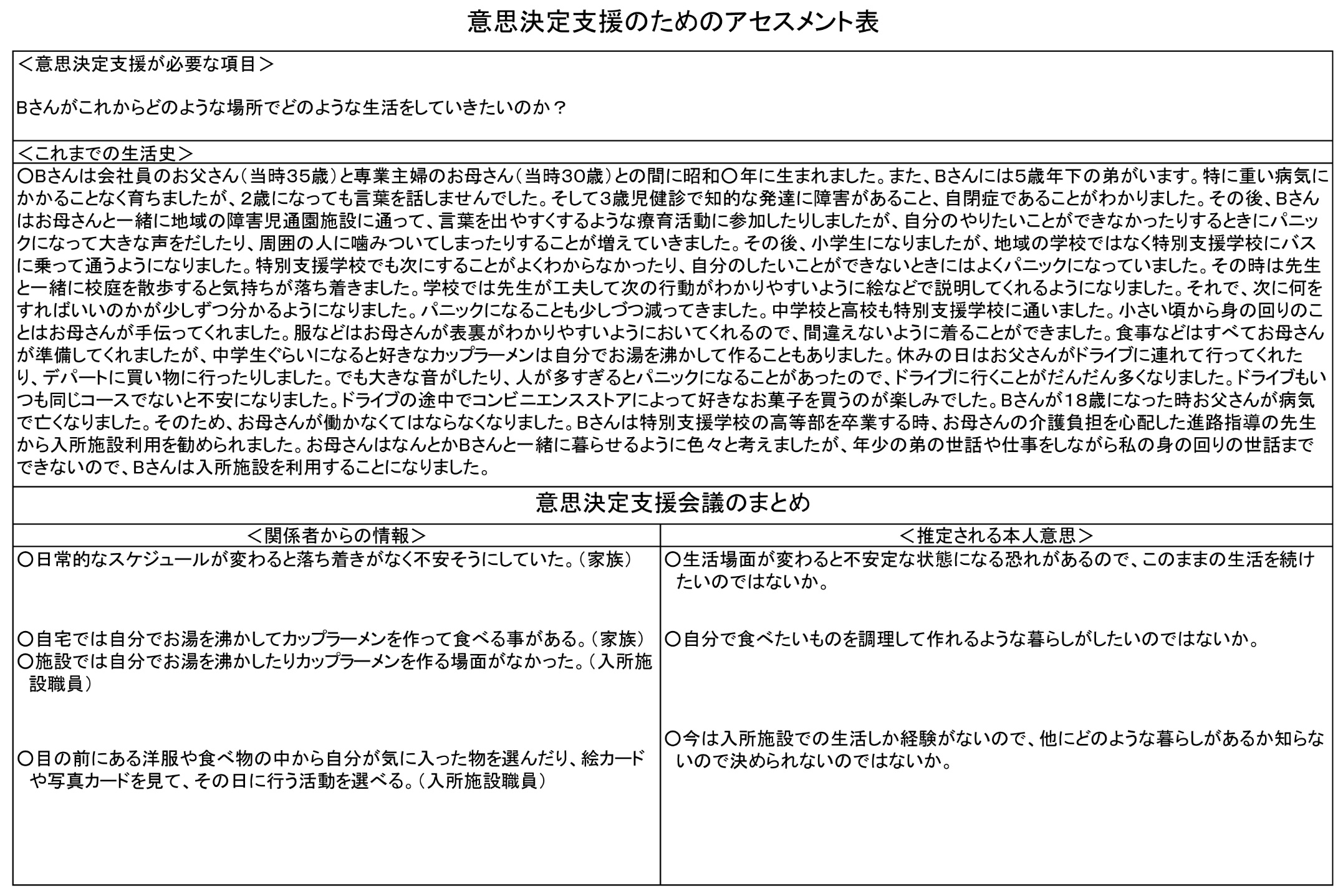 20
[Speaker Notes: （参考）Ａさんの意思決定支援のためのアセスメント表]
意思決定支援を反映したサービス等利用計画（意思決定支援計画）の作成例
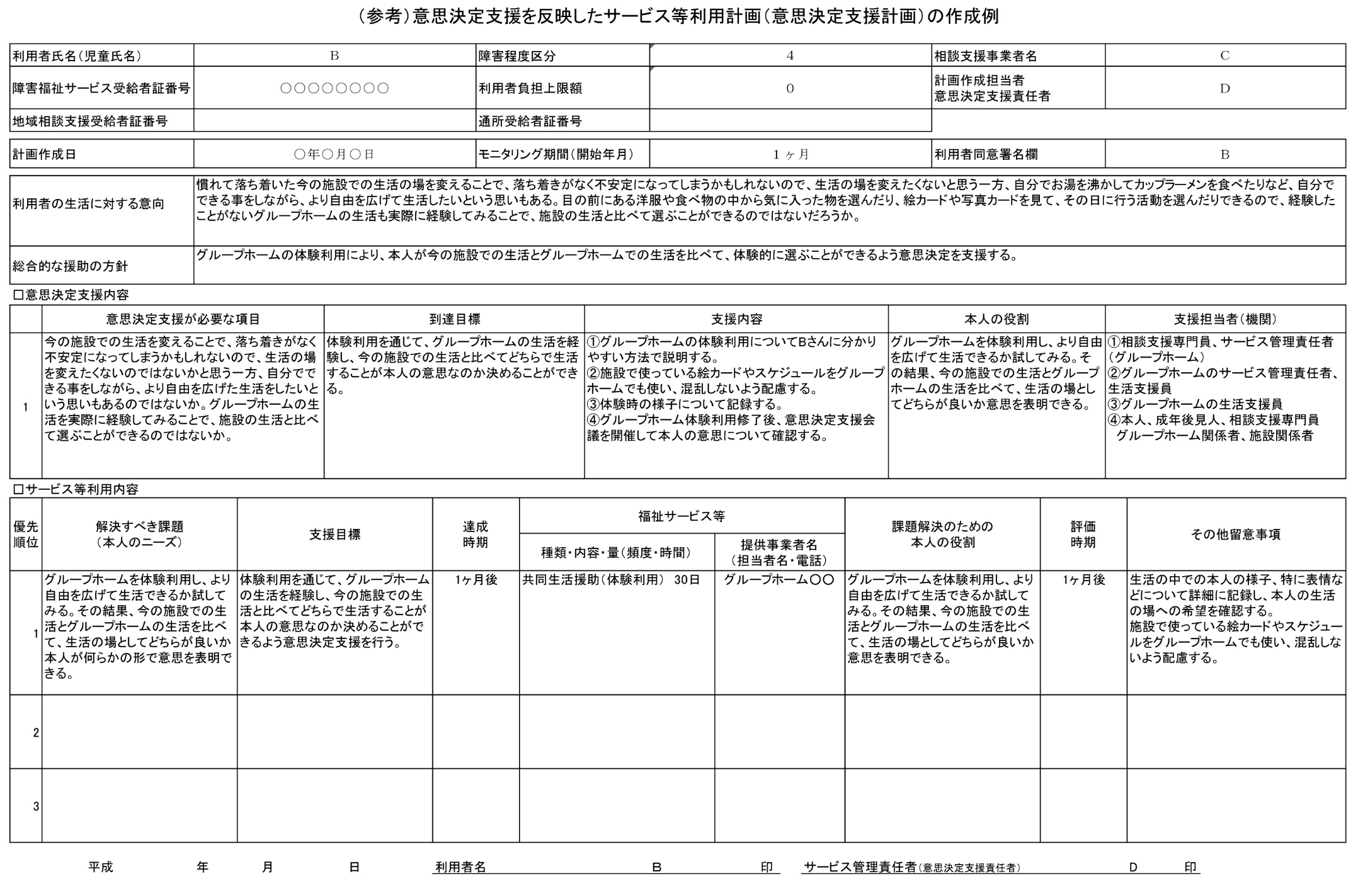 1ヶ月後
支援方法の情報提供
入所施設△△

相談支援専門員
今までの支援方法を活用しながら、新しい体験にもチャレンジしていく。
1ヶ月後
グループホームでの体験利用を、変化の少ない状態で新しい体験をして、今後の意思決定ができるよう、できるだけ落ち着いて行う。
施設で使っている絵カード等を活用して、グループホームでの生活を、なるべく変化の少ない状態で体験できる。
1ヶ月後
グループホーム〇〇
相談支援専門員
成年後見人
体験利用中の気持ちを、何らかの形で伝える。
体験利用により、意思の変化や様子の確認を行い、今後の意思決定につなげていく。
体験利用中の様子の記録

体験利用後の意思決定支援会議の開催、サービス調整等
体験の様子を確認し、その都度意思を表明し、今後の意思決定の材料としていく。
1ヶ月後
21
[Speaker Notes: （参考）Ａさんの意思決定支援を反映した個別支援計画（意思決定支援計画）の作成例]